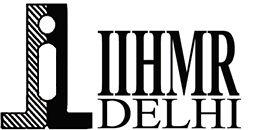 CAUSES OF DELAYS IN DIETARY SERVICES atCK Birla Hospital, Jaipur
Submitted by- 	Shreeya Wadhwa
Faculty Mentor: Dr. Pankaj Talreja
IIHMR Delhi
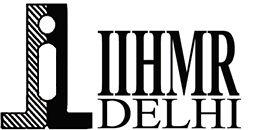 Mentor Approval
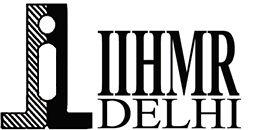 Introduction
Delays in dietary services can significantly impact patient experience and overall healthcare outcomes in hospital settings.
Timely delivery of meals and proper management of dietary services are crucial for ensuring patient satisfaction and supporting their recovery.
Delays in dietary services can lead to compromised nutrition, patient dissatisfaction, and potential negative health consequences.
Effective management of delays in dietary services requires identifying the underlying causes and implementing strategies to minimize wait times and improve efficiency.
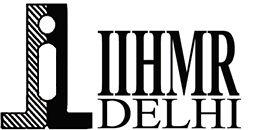 Objectives of Your Study
To identify the root cause and factors contributing to delays of dietary services
Examine the communication channels and processes between the dietician, nurses and kitchen team to identify areas of improvement
Explore strategies and intervention that can be implemented to optimize the management of delays in dietary services
Provide recommendations and best practices for hospitals to enhance the management of delays and improve overall quality of care.
To assess patient satisfaction with F&B Department
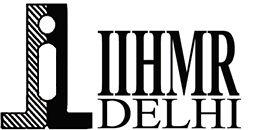 Methodology
Study Area: CK Birla Hospital, Jaipur
Study Design: Cross-sectional
Study Period: 2 months
Study Population: In-patients
Sampling Method: Non-probability Convincing
Data Collection Mode: Secondary
Data Analysis: Microsoft Excel
Type of Data: Quantitative
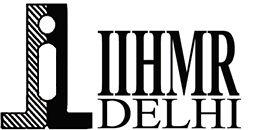 Results
EXTRA ORDERS ON TREATWELL
Total orders on Treatwell= 2433
Extra Orders= 130
Percentage= 5.3%
Total orders on Treatwell= 2669
Extra Orders= 155
Percentage= 5.8%
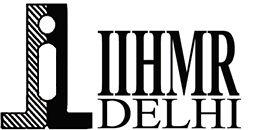 Changes in Diet on Treatwell
Total orders on Treatwell= 2433
Changes in Diet= 122
Percentage= 5%
Total orders on Treatwell= 2669
Changes in Diet= 126
Percentage= 4.7%
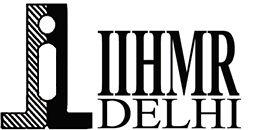 Incomplete Orders by Nursing on Treatwell
Total orders on Treatwell by Nurses= 1051
Incomplete Orders= 398
Percentage= 37.8%
Total orders on Treatwell by Nurses= 807
Incomplete Orders= 283
Percentage= 35%
Incomplete Orders by Dietician on Treatwell
Total orders on Treatwell by Dietician= 1476
Incomplete Orders= 136
Percentage= 9.2%
Total orders on Treatwell by Dietician= 1499
Incomplete Orders= 88
Percentage= 5.8%
PATIENT’S FEEDBACK ANALYSIS
Patient’s feedback analysis
3. MEAL MEETING DIETARY NEEDS
2. DELAYED SERVING IN TYPE OF ORDER
Seeing the response ,it is quite easy to state that beverage delivery  need more attention as 31% of the respondents said that order of beverage generally reach late to them.
Referring to the numbers from the graph it  wouldn't be wrong to say that the dietary needs should be given little more attention as total of 28% patients were not happy with the statement that meal is meeting their dietary needs.
Only 7% patient rated diet prescribed by dietician as fair, which is a good sign because on this  point we don’t see much of concern.
Patient’s feedback analysis
1. PRESCRIBED DIET BY DIETICIAN
3. MEAL MEETING DIETARY NEEDS
2. DELAYED SERVING IN TYPE OF ORDER
Only 7% patient rated diet prescribed by dietician as fair, which is a good sign because on this  point we don’t see much of concern.
Referring to the numbers from the graph it  wouldn't be wrong to say that the dietary needs should be given little more attention as total of 28% patients were not happy with the statement that meal is meeting their dietary needs.
Seeing the response ,it is quite easy to state that beverage delivery  need more attention as 31% of the respondents said that order of beverage generally reach late to them.
11
4- response on nurse response regarding F&B
6- response on served food condition
5- response on service staff care
Looking at all the data we don't see much of the problem on the response on served food condition as 86% of the respondents said that the food is served  hot and fresh and Only 2% of the respondents sad that food is not served hot and fresh.
Nurse response regarding F&B department is not and issue at all as only 1% patient complaint about the response of the nurse.
About service staff care after getting survey results we can conclude that the service staff is doing a great job because none of the patient was unsatisfied with service staff care  .
12
8 FOOD QUALITY
7 FOOD VARIETY
9 FOOD TASTE AND FLAVOUR-
during the survey about the food quality 35% gave neutral rating and 8% gave disagreed rating which makes a total of 43% which is a cause of concern and which cannot be ignored.
it is evident from the numbers that food variety  needs more attention as 44% of the patients prefer to stay neutral about the food variety question so this seems to be an issue.
And another 12% said that they are not happy with the variety of food served.
food taste and flavor should be  focused in F&B department as sum of neutral and disagree makes 60%..
13
10 BEVERAGE QUALITY
12 SERVICE- ORDER CORRECT AND COMPLETE
Hygiene of utensils doesn't seem to be an issue as 80% of respondents rated it either as agree or strongly agree.
Although 56% of the patient said that the beverage quality is either good or very good and 26% responses were neutral but17% responses disagreed which draw attention towards the fact that a little can be done to improve the quality of beverage served to make it perfect.
As 1% of patient’s were dissatisfied with the fact that order reach to them is correct and complete ,so this doesn't seem to be an area of concern.
14
11 .UTENSIL- CLEAN AND HYGINE
13 ORDER TAKER’S ATTITUDE
15 ORDER TAKER’S COMMUNICATION SKILLS
44% PATIENT’S have neutral response about useful accessories provided with food. While 18% patient’s disagreed or strongly disagreed about the useful accessories provided, so it is an area of improvement.
97% of the patient’s said that they agree and strongly agree with the statement that order taker listen and takes down the order patiently and has polite attitude.
Order taker has good communication skills at it is appreciated by 96% of respondents.
14 AVAILABILITY OF USEFUL ACCESSORIES
15
16 OVERALL SERVICE
17 VALUE FOR MONEY
Since a total of 16% respondent fall under the category of neutral and disagree and 16% is significant number for overall service rating, so I strongly feel that the hospital administration needs to focus on this area religiously.
Though  this is not an area of concern  as Only 6% respondents said that they don't see value for money at this Hospital but it would be a good idea for the hospital admin to investigate it further  to understand the issue which are driving this statement in the minds of patients.
16
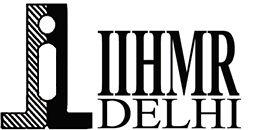 Discussion
Recommendations:-

Extra orders should be minimized so that F&B department can get enough time for preparing and dispatching regular orders.
Nursing to not put orders on Treatwell during dietician's duty hours. They should communicate the orders to the dietician then the dietician will communicate further with F&B department.
Proper complete orders with all the required details to be written on Treatwell.
Staff to be trained properly to use the Treatwell app.
Changes in diet will reflect from the next meal served.
KOT should be arranged on the basis according to the time of order.
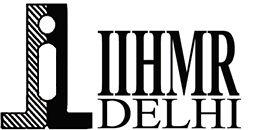 Discussion
Ready order should be arranged in sequence according to the time of order. 
 
Order should be delivered by delivery staff cording to the sequence and it must be arranged by assembly staff to avoid delay.
 
There should be one person to pick up the KOT or 1 bell should be kept there to signify steward for every new order.
 
There must be digital system instead of KOT’S and every order must be noted digitally so that at the end of month when final billing is done there must not be any fuss.
 
Also every order must be recorded like order time, out time, clearance time everything must be recorded so that delay complaints can be managed.

Also there must be a person who only brings KOT from desk and pin them in proper sequence time wise and must be taking care of that orders are leaving on time from the kitchen.
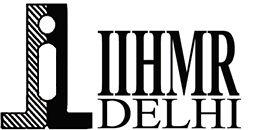 Conclusion
Dieticians and nursing department are also responsible for the delay in services, not only the F&B department
Proper and timely services can increase the patient satisfaction
Trained staff is very much important
Continuous feedback is crucial for system improvement and user satisfaction.
References
Hwang L-JJ, Eves A, Desombre T. Gap analysis of patient meal service perceptions. Int J Health Care Qual Assur Inc Leadersh Health Serv [Internet]. 2003;16(2–3):143–53. Available from: http://dx.doi.org/10.1108/09526860310470874
 
Gregoire MB. Quality of patient meal service in hospitals: delivery of meals by dietary employees vs delivery by nursing employees. J Am Diet Assoc [Internet]. 1994;94(10):1129–34. Available from: https://www.sciencedirect.com/science/article/pii/0002822394911320
 
Doğan M, Ay M. Evaluation of customer complaints to catering services in terms of food safety. J Tour Gastron Stud [Internet]. 2020 [cited 2023 Jun 8];8(4):2387–401. Available from: https://jotags.net/index.php/jotags/article/view/865
 
Imtiaz A, Choudhury MUA, Ferdous Z, Sultana H, Rahman MM, Rashid MHO. Management of dietary services in secondary level hospitals. Asian J Med Health [Internet]. 2020;48–57. Available from: http://stmlibrarypress.com/id/eprint/640/1/Rashid1812020AJMAH54401.pdf
 
Drain M. Quality improvement in primary care and the importance of patient perceptions. J Ambul Care Manage [Internet]. 2001 [cited 2023 Jun 8];24(2):30–46. Available from: https://journals.lww.com/ambulatorycaremanagement/Abstract/2001/04000/Quality_Improvement_in_Primary_Care_and_the.5.aspx
 
Al-Abri R, Al-Balushi A. Patient satisfaction survey as a tool towards quality improvement. Oman Med J [Internet]. 2014 [cited 2023 Jun 8];29(1):3–7. Available from: http://dx.doi.org/10.5001/omj.2014.02
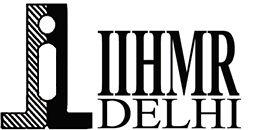 Thank You
Pictorial Journey
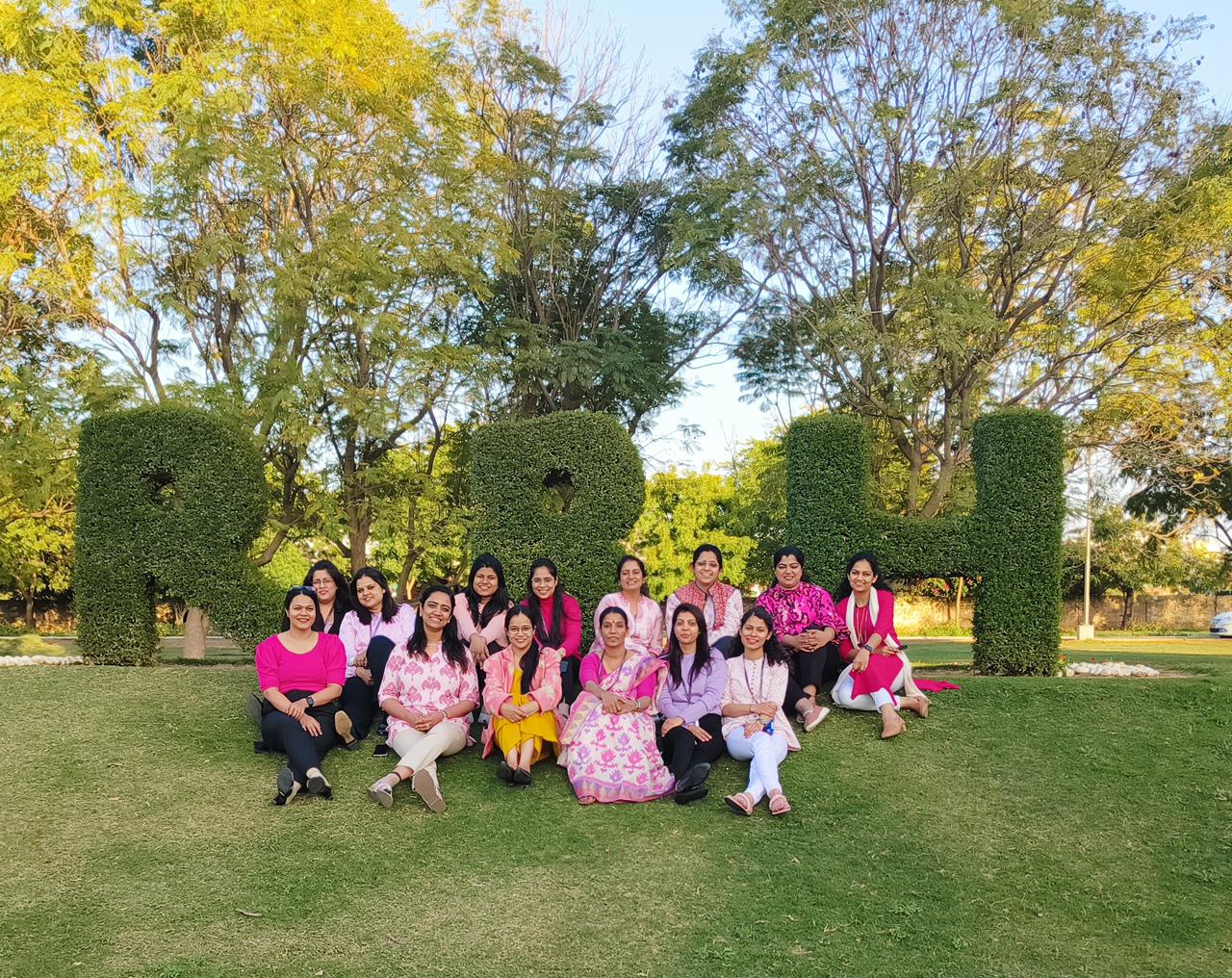